Discípulas e discípulos nos caminhos da missão produzem frutos de uma vida santificada
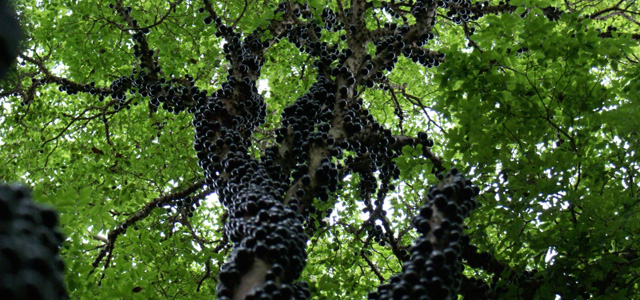 [Speaker Notes: Apresentação do tema do biênio. Para mais informações leia a pastoral “discípulas e discípulos nos caminhos da missão, produzem frutos de uma vida santificada”.]
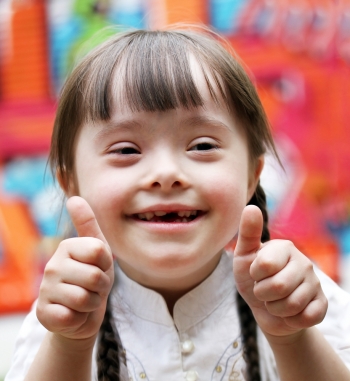 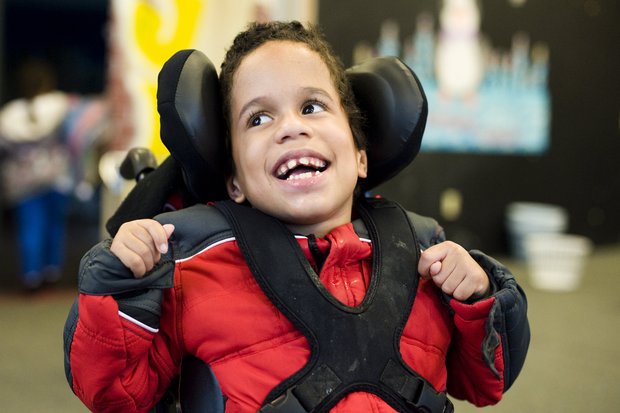 [Speaker Notes: Tempo de acolhida. 
Convide as pessoas a celebrar a Deus esse novo tempo na vida da nossa Igreja Metodista no Brasil.  Caso haja pessoas visitantes, faça menção às mesmas. 
Convide o grupo para adorar a Deus por meio da canção “Quão grande é meu Deus”. Acesse: http://www.cifraclub.com.br/soraya-moraes/quao-grande-o-meu-deus/]
Adoramos ao Senhor porque somos frutos de seu amor!
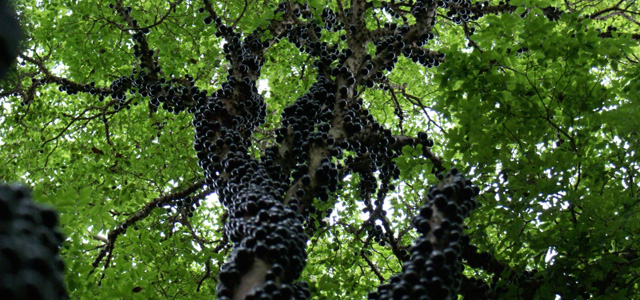 [Speaker Notes: Chamado à adoração. 
Leitura Bíblica: Salmo 95.1-7]
Quão grande é o meu Deus
Cantarei quão grande é o meu Deus
E todos hão de ver
Quão grande é o meu Deus

Com esplendor de um Rei
Em Majestade e Luz
Faz a terra se alegrar, faz a terra se alegrar
Ele é a própria Luz
E as trevas vão fugir
Tremer com sua voz, tremer com sua voz
Quão grande é o meu Deus
Cantarei quão grande é o meu Deus
E todos hão de ver
Quão grande é o meu Deus
Por gerações Ele é
O tempo está em Tuas mãos
O começo e o fim, o começo e o fim
Três se formam em um
Filho, Espírito e Pai
Cordeiro e Leão, Cordeiro e Leão
Quão grande é o meu Deus
Cantarei quão grande é o meu Deus
E todos hão de ver
Quão grande é o meu Deus
 
Sobre todo nome é o Seu
Tu és digno do louvor
Eu cantarei
Quão Grande é o Meu Deus (é o meu Deus)
Quão grande é o meu Deus (eu cantarei)
Cantarei quão grande é o meu Deus
(Ele é grande, Todos hão de ver)
E todos hão de ver (Quão grande)
Quão grande é o meu Deus
 
Quão grande é o meu Deus
Cantarei quão grande é o meu Deus
E todos hão de ver
Quão grande é o meu Deus(2x)
Discípulas e discípulos nos caminhos da missão precisam de cuidado!
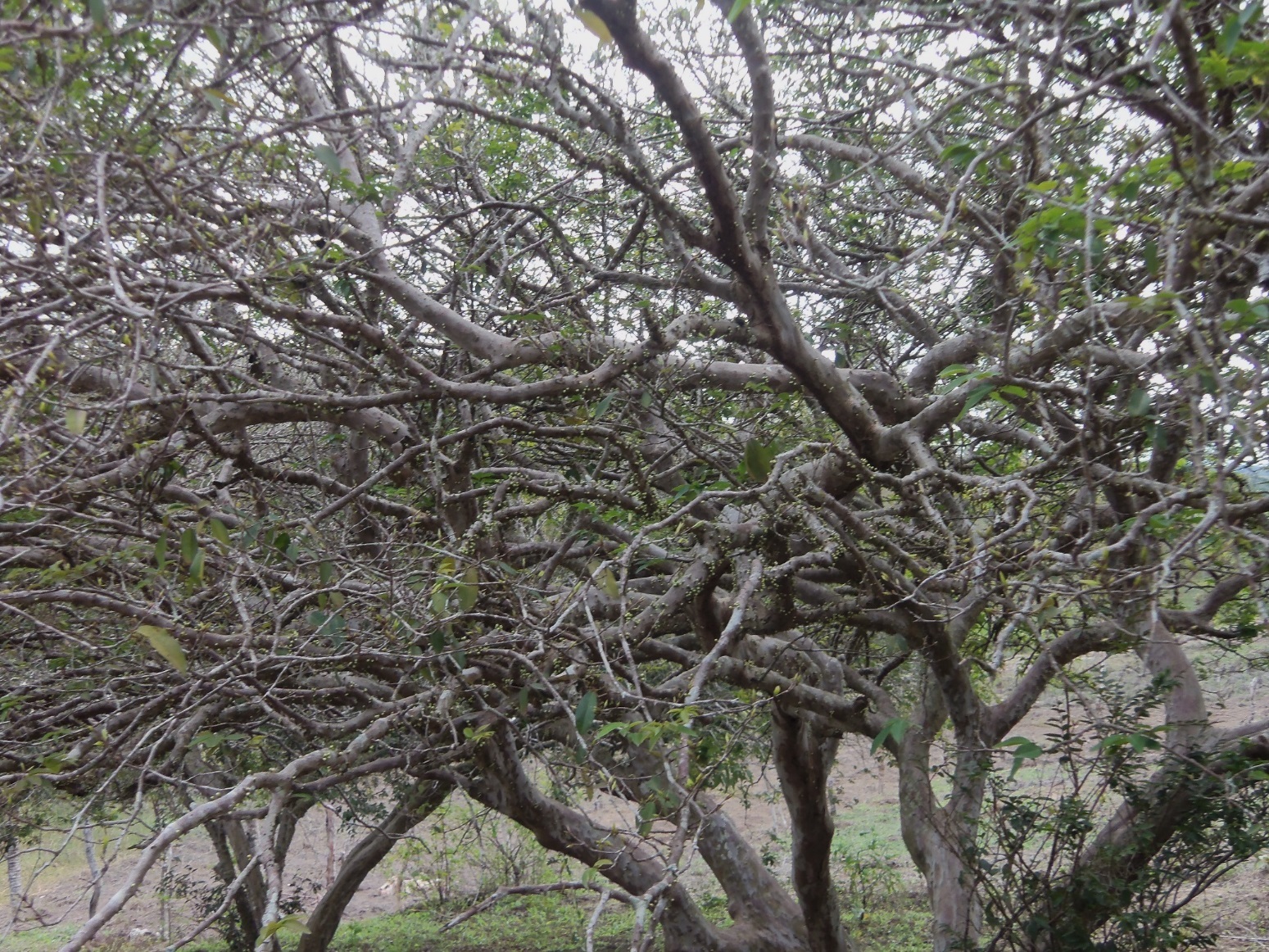 [Speaker Notes: Tempo de confissão. 
Chamado à confissão: Lucas 13.6-9; 
Uma pessoa lerá o texto bíblico enquanto a comunidade olha para a jabuticabeira seca. 
Para você se preparar para dirigir esse tempo de confissão sugerimos a leitura da Pastoral, páginas 19 e 20.]
Para frutificar, é necessário ter as raízes em terra boa;

Para frutificar, é preciso ter tronco e galhos saudáveis;

Para frutificar, é preciso fertilização.
[Speaker Notes: Tempo de oração individual e em seguida convide alguém para fazer uma oração comunitária.]
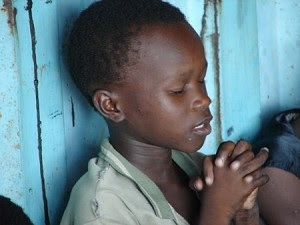 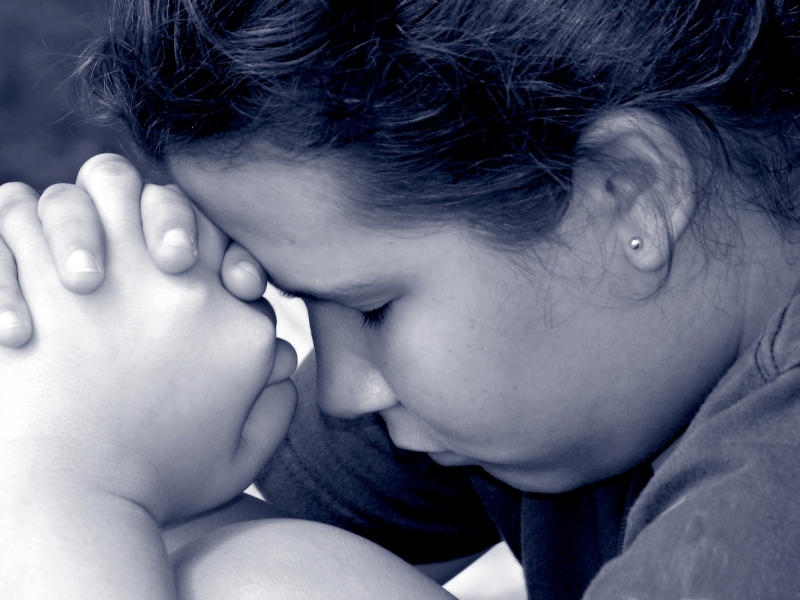 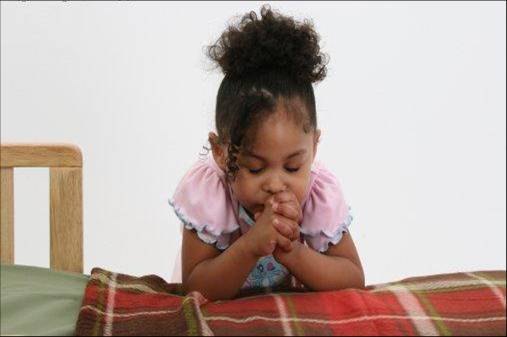 “(...) Todo que dá fruto limpa para que produza mais fruto ainda. Vós já estais limpos pela palavra que vos tenho falado”

João 15. 2b-3
[Speaker Notes: Palavra de Esperança: Hebreus 10.22-23]
Porque o fim da lei é Cristo
Porque o fim da lei é Cristo,
Pra justiça de todo que crê.
A justiça que é pela fé
No filho de Deus.
A quem Deus ressuscitou
Para nossa justificação.
Aleluia! Grande salvação!
Aleluia! Grande salvação!
Aleluia! Grande salvação!
[Speaker Notes: Cântico Porque o fim da lei é Cristo – Ademar de Campos. Acesse: http://www.cifraclub.com.br/adhemar-de-campos/porque-fim-da-lei-cristo/]
O meu louvor é fruto do meu amor por ti, Jesus.
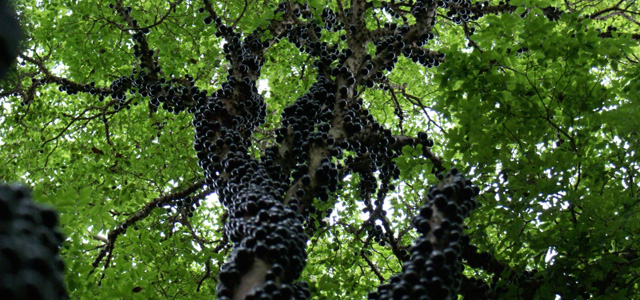 O meu louvor é fruto
O meu louvor é fruto do meu amor por ti Jesus, 
De lábios que confessam o teu nome.
É fruto de tua graça e da paz que encontro em ti, 
E do teu Espírito que habita em mim,
Que habita em mim.

Ainda que as trevas venham me cercar, 
Ainda que os montes desabem sobre mim.
Meus lábios não se fecharão, 
Pra sempre hei de te louvar.
[Speaker Notes: Ação de Graças: quais são os frutos que Deus tem gerado na sua vida? Tempo de agradecer (Convide duas ou três pessoas para testemunhar os frutos de uma vida santificada por meio dos atos de piedade e obras de misericórdia. Para lhe auxiliar na reflexão e condução desse momento, leia as páginas 21 e 22 da Pastoral). Em seguida sugerimos o cântico : o meu louvor é fruto. Acesse: http://www.cifraclub.com.br/asaph-borba/o-meu-louvor-fruto/
Outra sugestão é “Seja engrandecido”. Acesse: http://www.cifraclub.com.br/asaph-borba/seja-engrandecido/  

Inclua o momento de ofertas nesse período de louvor.]
Ainda que cadeias venham me prender,
Ainda que os homens se levantem contra mim,
Meus lábios não se fecharão,
Pra sempre hei de te louvar.


[Asaph Borba]
Seja engrandecido
Seja engrandecido! Oh Deus da minha vida,
Tu És o Deus da minha salvação,
És a minha Rocha, a minha segurança,
Meus lábios sempre Te exaltarão. 
Aleluia (aleluia), Te louvo (te louvo),
Pois sei que sobre todos És Senhor.
Aleluia (aleluia), Te louvo (te louvo),
Pois sei que sobre todos És Senhor.
Aleluia (aleluia), aleluia, (aleluia),
Aleluia, louvemos ao Senhor
Discípulas e discípulos nos caminhos da missão permanecem na Palavra do Senhor!
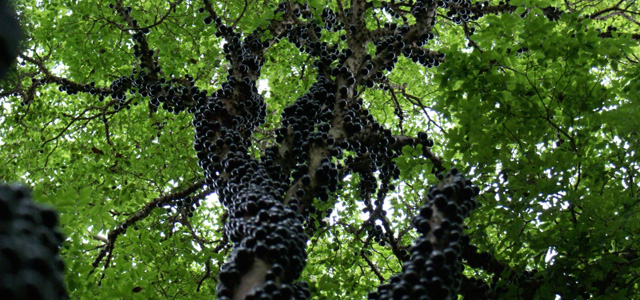 [Speaker Notes: Tempo de edificação. 
Sugestões de Texto Bíblico: Lucas 13. 6-9; João 15. 1 a 12]
“Nossa missão é levar homens e mulheres à santidade”. John McClintock, 1867
[Speaker Notes: Tempo de dedicação: “Nossa missão é levar homens e mulheres à santidade”. Essa frase em destaque se encontra na página 23 da pastoral. Convide às pessoas a assumirem o compromisso proposto pela frase. Em seguida, cante um hino. Sugestões: HE 420 (http://www.hinarioevangelico.com/2011/05/420-ceifeiros-do-senhor-cifra.html); “Mil línguas eu quisera ter” (em anexo);]
Bênção
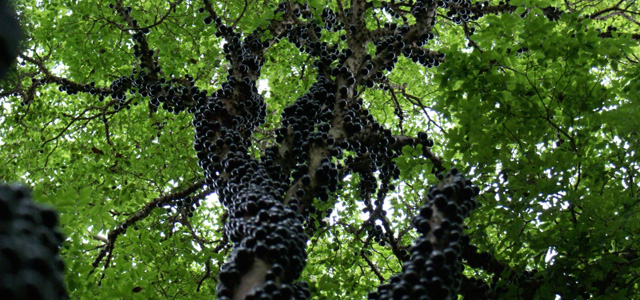